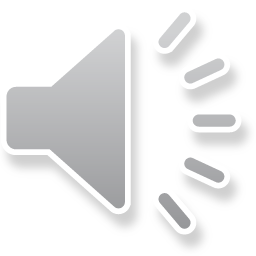 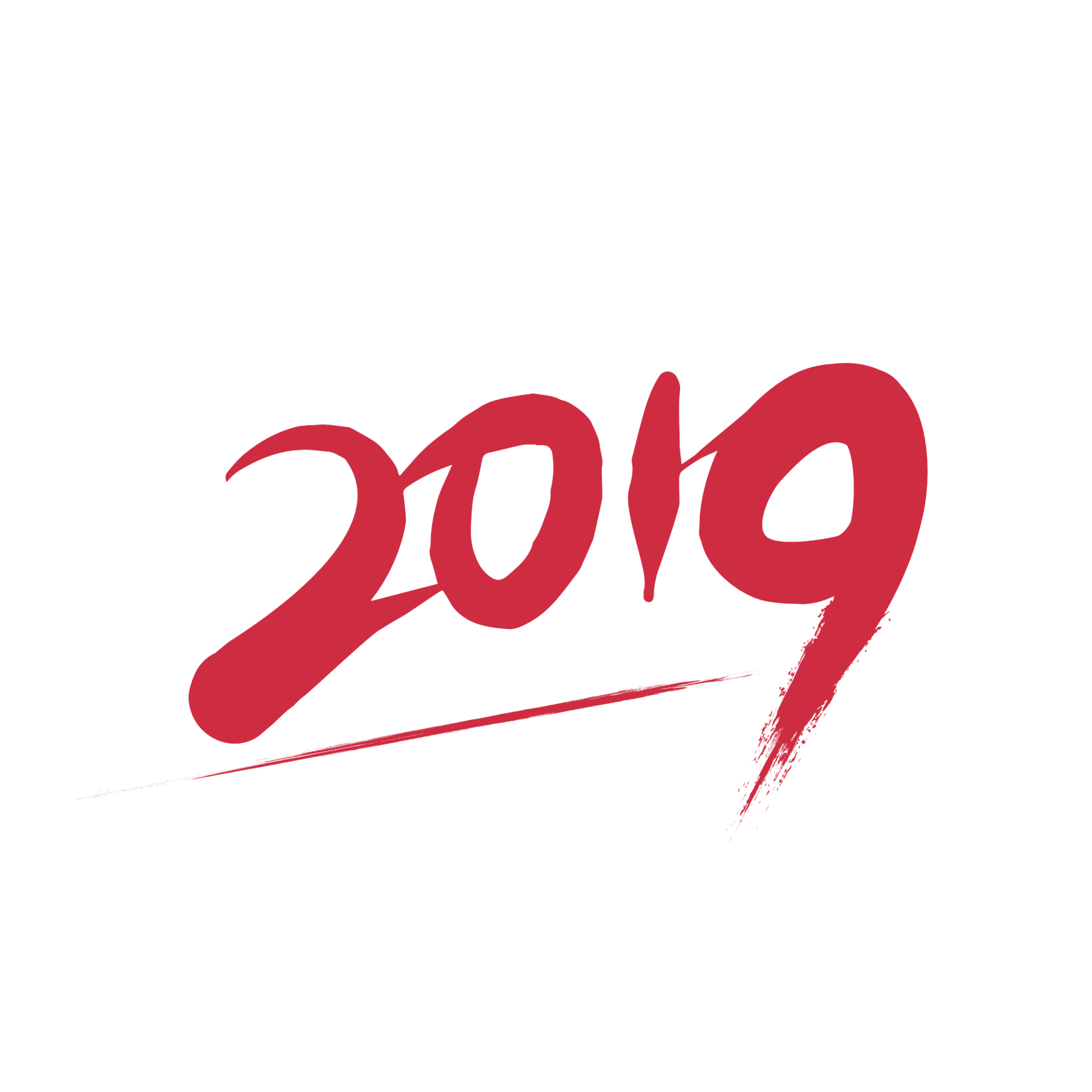 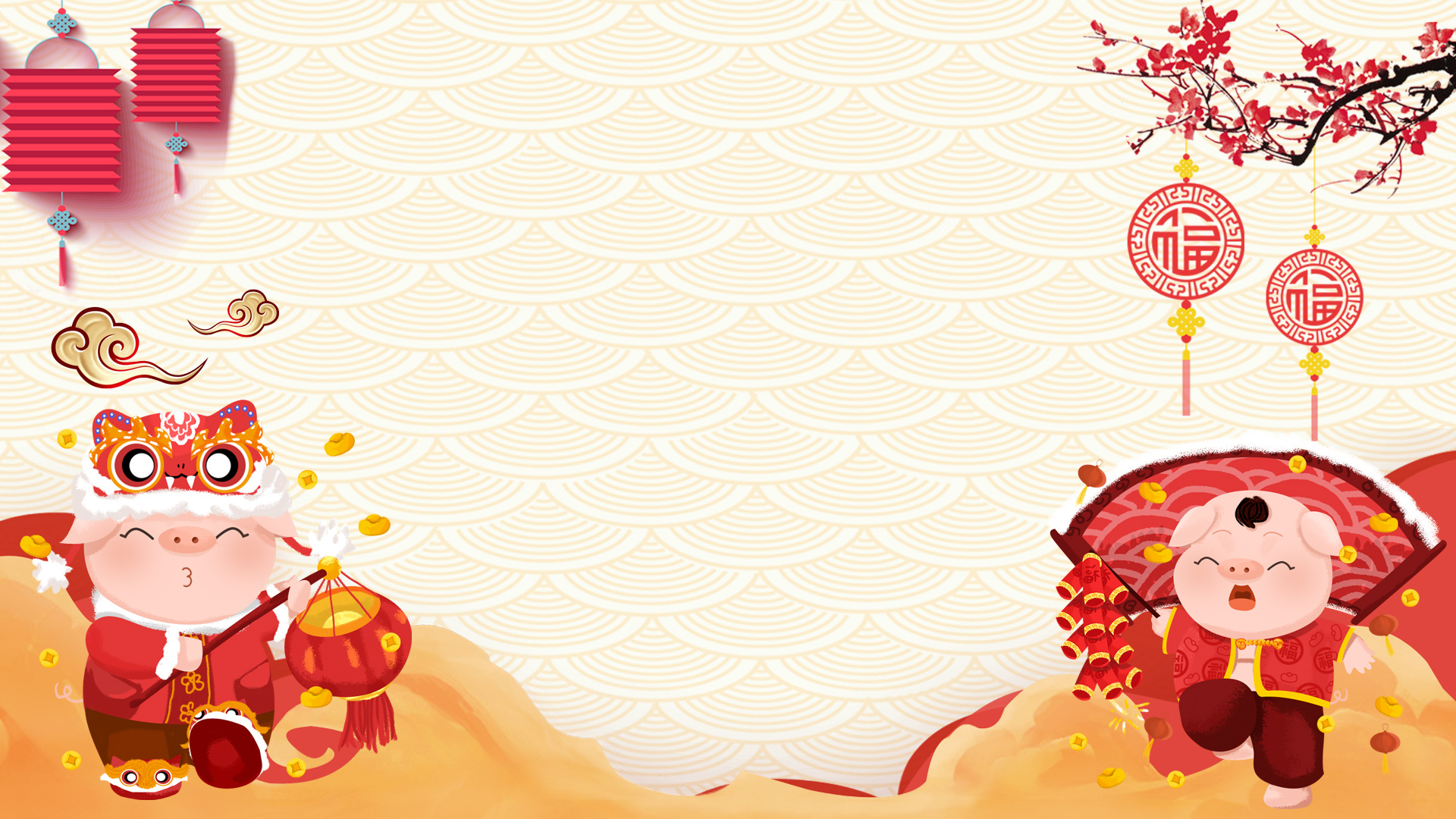 年会工作总结新年计划
汇报人：XXX         部门：XXXXX
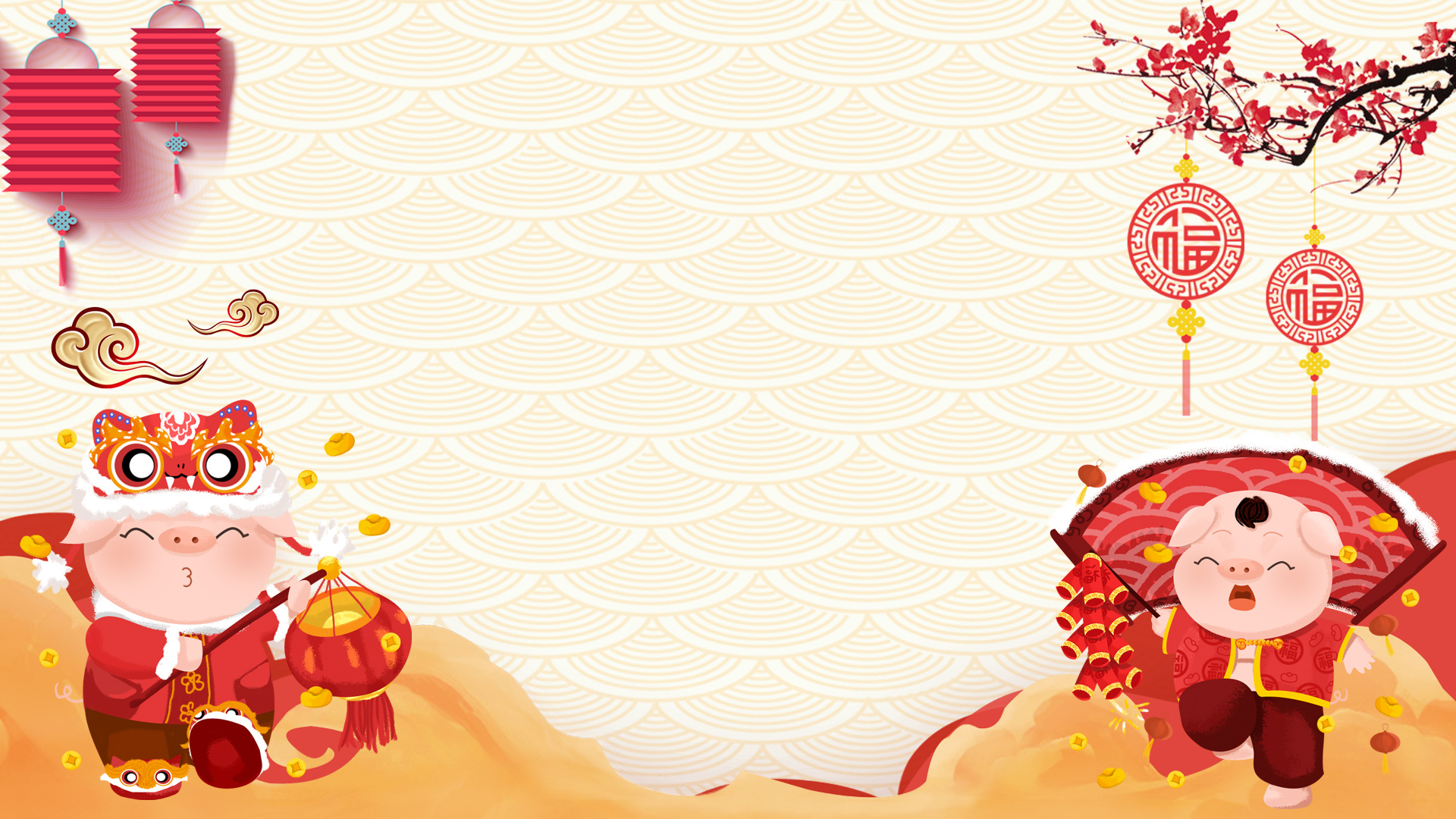 首先感谢您在百忙之中审阅我，当您打开这个文件时，您将开始对我的能力进行评估，对我的经历进行阅读；希望当您关闭这个胶片时，我能够契合您的要求，加入一个新的家庭，共过复制您的文本后，在此框中选择粘贴，并选择只保留文字。在此录入上述图表的综合描述说明，在此录入上述图表的综合描述说明。在此录入上述图表的综合描述说明，在此录入上述图表的综合描述说明，在此录入上述图表的综合描述说明，在此录入上述图表的综合描述说明。
       右键点击图片选择设置图片格式可直接替换图片。您的内容打在此框中选择粘贴，并选择只保留文字。在此录入上述图表的描述说明，在此录入上述图表的综合描述说明，在此录入上述图表的综合描述说明，在此录入上述图表的综合描述说明在此录入上述图表的综合描述说明。
前言 /  
INTRODUCTION
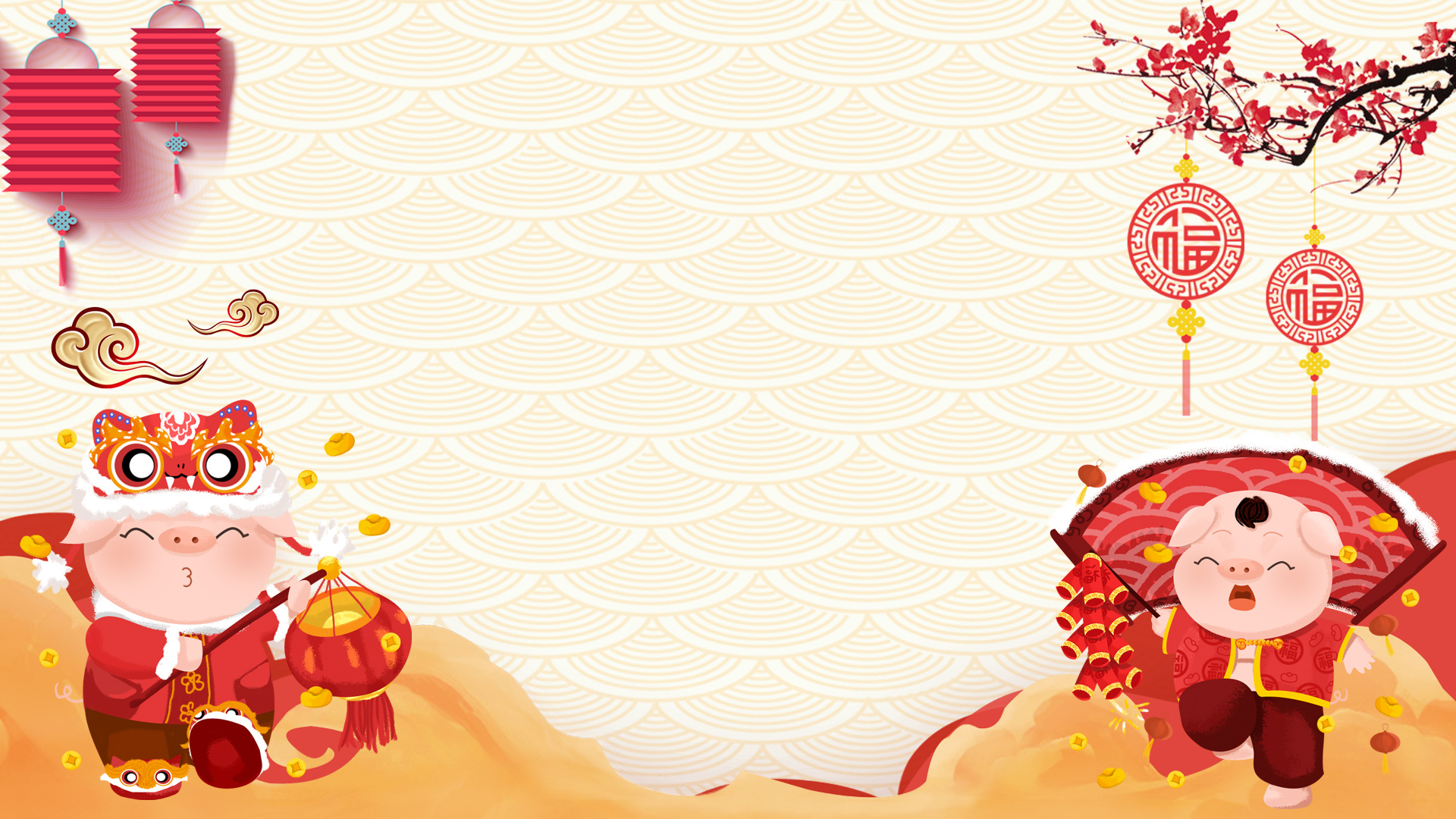 目
1
年度工作概述
2
工作完成情况
录
3
成功项目展示
4
明年工作计划
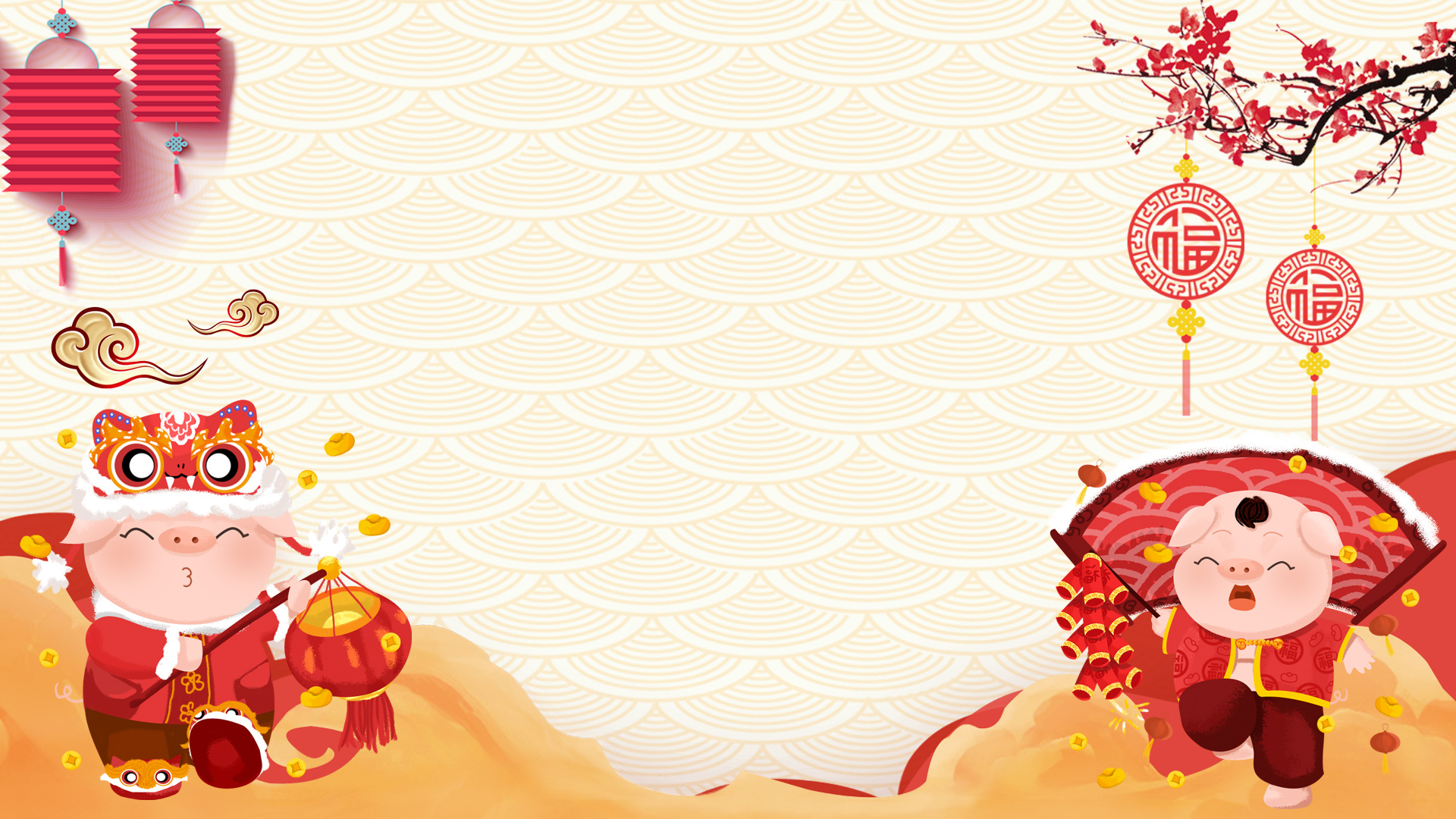 1
年度工作概述
壹
点击此处添加文本内容，如关键词、部分简单介绍等。点击此处添加
点击此处添加文本内容，如关键词、部分简单介绍等。点击此处添加
年度工作概述
CLICK TO ADD CAPTION TEXT
请替换文字内容
点击此处更换文本点击添加
点击此处更换文本点击添加
点击此处更换文本点击添加
点击此处更换文本点击添加
39%
90%
67%
54%
85%
点击此处更换文本点击添加
点击此处更换文本点击添加
点击此处更换文本点击添加
点击此处更换文本点击添加
加入标题
加入标题
加入标题
加入标题
加入标题
输入相关标题
输入相关标题
输入相关标题
这里输入简单的文字概述这里输入简单文字概述简单的文字概述这里输入简单的文字概述这里输入简单
这里输入简单的文字概述这里输入简单文字概述简单的文字概述这里输入简单的文字概述这里输入简单
这里输入简单的文字概述这里输入简单文字概述简单的文字概述这里输入简单的文字概述这里输入简单
年度工作概述
CLICK TO ADD CAPTION TEXT
年度工作概述
CLICK TO ADD CAPTION TEXT
加入标题描述
加入标题描述
这里可以添加主要内容
这里可以添加主要内容
这里可以添加主要内容
这里可以添加主要内容
这里可以添加主要内容
这里可以添加主要内容
加入标题描述
加入标题描述
这里可以添加主要内容
这里可以添加主要内容
这里可以添加主要内容
这里可以添加主要内容
这里可以添加主要内容
这里可以添加主要内容
年度工作概述
CLICK TO ADD CAPTION TEXT
点击添加标题
点击添加标题
点击添加标题
点击此处更换文本点击添加
点击此处更换文本点击添加
点击此处更换文本点击添加
点击此处更换文本点击添加
点击此处更换文本点击添加
点击此处更换文本点击添加
点击添加标题
点击此处更换文本点击添加
点击此处更换文本点击添加
点击添加标题
点击此处更换文本点击添加
点击此处更换文本点击添加
点击添加标题
点击此处更换文本点击添加
点击此处更换文本点击添加
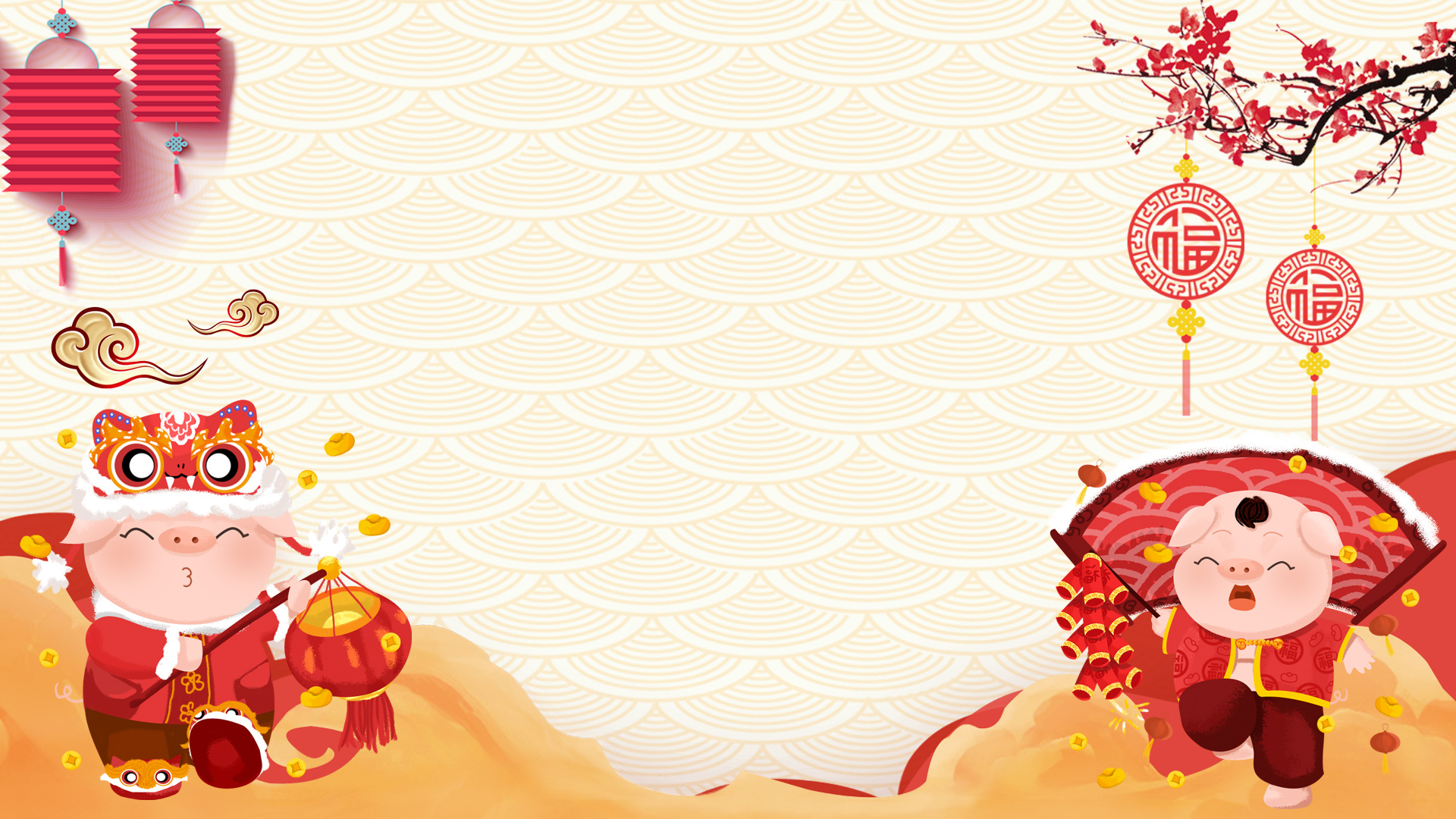 2
工作完成情况
贰
点击此处添加文本内容，如关键词、部分简单介绍等。点击此处添加
点击此处添加文本内容，如关键词、部分简单介绍等。点击此处添加
工作完成情况
CLICK TO ADD CAPTION TEXT
点击添加文字标题
点击添加文字标题
点击添加文字标题
单击此处添加文字单击此处添加文字单击此处添加文字单击此处添加文字单击此处添加文字单击此处添加文字
单击此处添加文字单击此处添加文字单击此处添加文字单击此处添加文字单击此处添加文字单击此处添加文字
单击此处添加文字单击此处添加文字单击此处添加文字单击此处添加文字单击此处添加文字单击此处添加文字
点击添加文字模板  点击添加文字模板
工作完成情况
CLICK TO ADD CAPTION TEXT
1
请在此处输入详细的文字介绍信息和简介，表达图表的含义.表达图表的含义.
95%
2
请在此处输入详细的文字介绍信息和简介，表达图表的含义.表达图表的含义.
75%
3
请在此处输入详细的文字介绍信息和简介，表达图表的含义.表达图表的含义.
55%
4
请在此处输入详细的文字介绍信息和简介，表达图表的含义.表达图表的含义.
25%
工作完成情况
CLICK TO ADD CAPTION TEXT
此处添加详细文本描述，建议与标题相关并符合整体语言风格，语言描述尽量简洁生动。尽量将每页幻灯片的字数控制在  200字以内
加入标题
点击此处更换文本点击添加点击此处更换文本点击添加
点击此处更换文本点击添加点击此处更换文本点击添加
点击此处更换文本点击添加点击此处更换文本点击添加
点击此处更换文本点击添加点击此处更换文本点击添加

点击此处更换文本点击添加点击此处更换文本点击添加
点击此处更换文本点击添加点击此处更换文本点击添加
点击此处更换文本点击添加点击此处更换文本点击添加
点击此处更换文本点击添加点击此处更换文本点击添加


点击此处更换文本点击添加点击此处更换文本点击添加
点击此处更换文本点击添加点击此处更换文本点击添加
点击此处更换文本点击添加点击此处更换文本点击添加
点击此处更换文本点击添加点击此处更换文本点击添加
此处添加详细文本描述，建议与标题相关并符合整体语言风格，语言描述尽量简洁生动。尽量将每页幻灯片的字数控制在  200字以内
工作完成情况
CLICK TO ADD CAPTION TEXT
加入标题
加入标题
加入标题
详写内容……

点击输入本栏的具体文字，简明扼要的说明分项内容，此为概念图解，请根据您的具体内容酌情修改
详写内容……

点击输入本栏的具体文字，简明扼要的说明分项内容，此为概念图解，请根据您的具体内容酌情修改
详写内容……

点击输入本栏的具体文字，简明扼要的说明分项内容，此为概念图解，请根据您的具体内容酌情修改
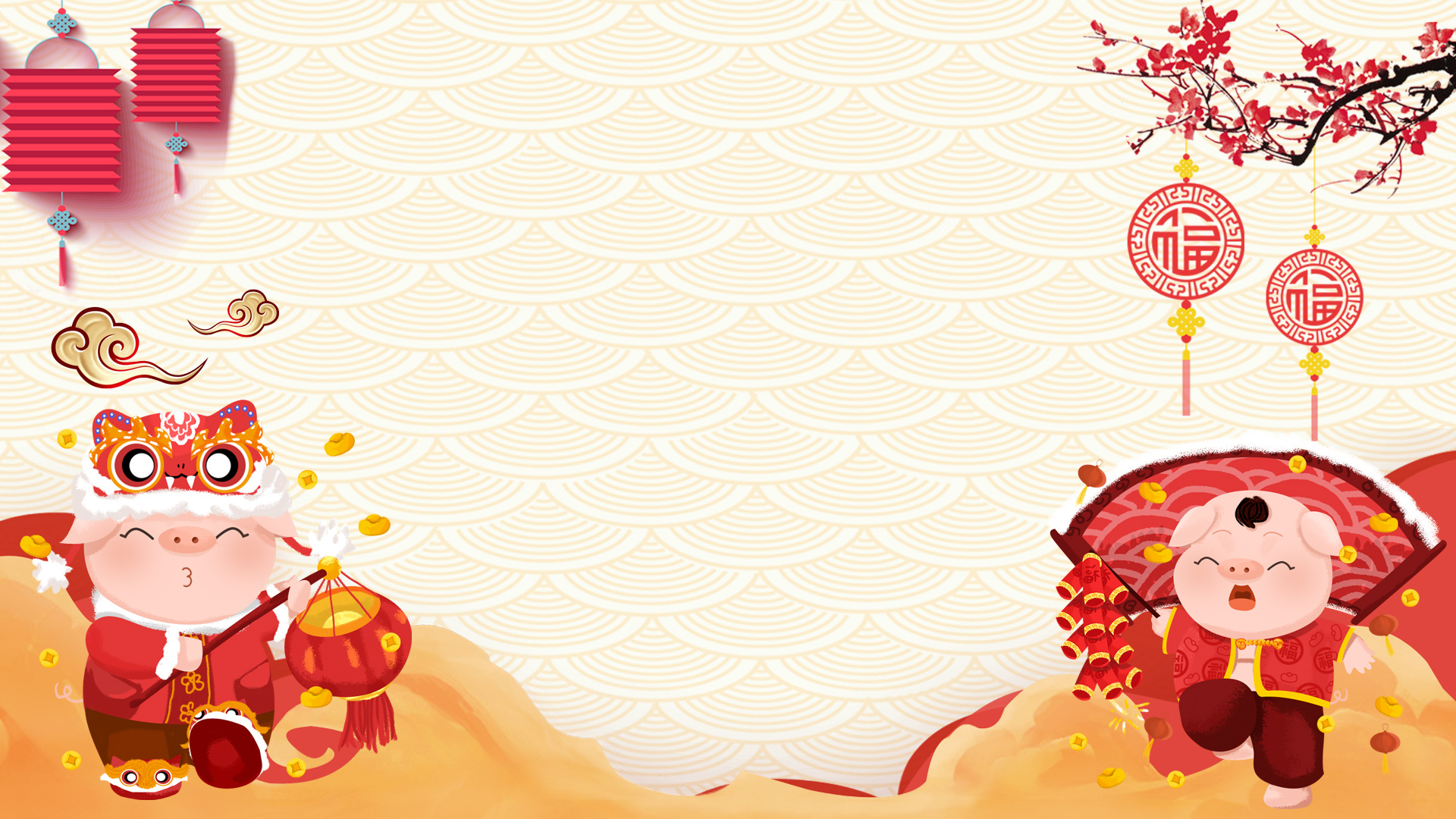 3
成功项目展示
叁
点击此处添加文本内容，如关键词、部分简单介绍等。点击此处添加
点击此处添加文本内容，如关键词、部分简单介绍等。点击此处添加
成功项目展示
CLICK TO ADD CAPTION TEXT
点击此处更换文本点击添加
点击此处更换文本点击添加
点击此处更换文本点击添加
点击此处更换文本点击添加
点击此处更换文本点击添加
点击此处更换文本点击添加
点击此处更换文本点击添加
点击此处更换文本点击添加
点击此处更换文本点击添加
点击此处更换文本点击添加
点击此处更换文本点击添加
点击此处更换文本点击添加
01
点击此处更换文本点击添加
点击此处更换文本点击添加
点击此处更换文本点击添加
点击此处更换文本点击添加
点击此处更换文本点击添加
点击此处更换文本点击添加
点击此处更换文本点击添加
点击此处更换文本点击添加
点击此处更换文本点击添加
点击此处更换文本点击添加
点击此处更换文本点击添加
点击此处更换文本点击添加
04
02
03
成功项目展示
CLICK TO ADD CAPTION TEXT
单击编辑标题
单击编辑标题
单击编辑标题
单击编辑标题
单击此处可编辑内容，根据您的需要自由拉伸文框大小
单击此处可编辑内容，根据您的需要自由拉伸文框大小
单击此处可编辑内容，根据您的需要自由拉伸文框大小
单击此处可编辑内容，根据您的需要自由拉伸文框大小
单击此处可编辑内容，根据您的需要自由拉伸文框大小
单击此处可编辑内容，根据您的需要自由拉伸文框大小
单击此处可编辑内容，根据您的需要自由拉伸文框大小
单击此处可编辑内容，根据您的需要自由拉伸文框大小
单击此处可编辑内容，根据您的需要自由拉伸文框大小
单击此处可编辑内容，根据您的需要自由拉伸文框大小
单击此处可编辑内容，根据您的需要自由拉伸文框大小
单击此处可编辑内容，根据您的需要自由拉伸文框大小
成功项目展示
CLICK TO ADD CAPTION TEXT
加入标题描述
点击此处更换文本点击添加点击此处更换文本点击添加
点击此处更换文本点击添加点击此处更换文本点击添加
点击此处更换文本点击添加点击此处更换文本点击添加
点击此处更换文本点击添加点击此处更换文本点击添加
点击此处更换文本点击添加点击此处更换文本点击添加
点击此处更换文本点击添加点击此处更换文本点击添加
点击此处更换文本点击添加点击此处更换文本点击添加
点击此处更换文本点击添加点击此处更换文本点击添加
点击此处更换文本点击添加点击此处更换文本点击添加
1
2
在此添加标题
在此添加标题
请在这里添加你的文字请在这里添加你的文字
请在这里添加你的文字请在这里添加你的文字
成功项目展示
CLICK TO ADD CAPTION TEXT
添加标题
添加标题
点击此处更换文本点击添加点击此处更换文本点击添加
点击此处更换文本点击添加点击此处更换文本点击添加
添加标题
添加标题
点击此处更换文本点击添加点击此处更换文本点击添加
点击此处更换文本点击添加点击此处更换文本点击添加
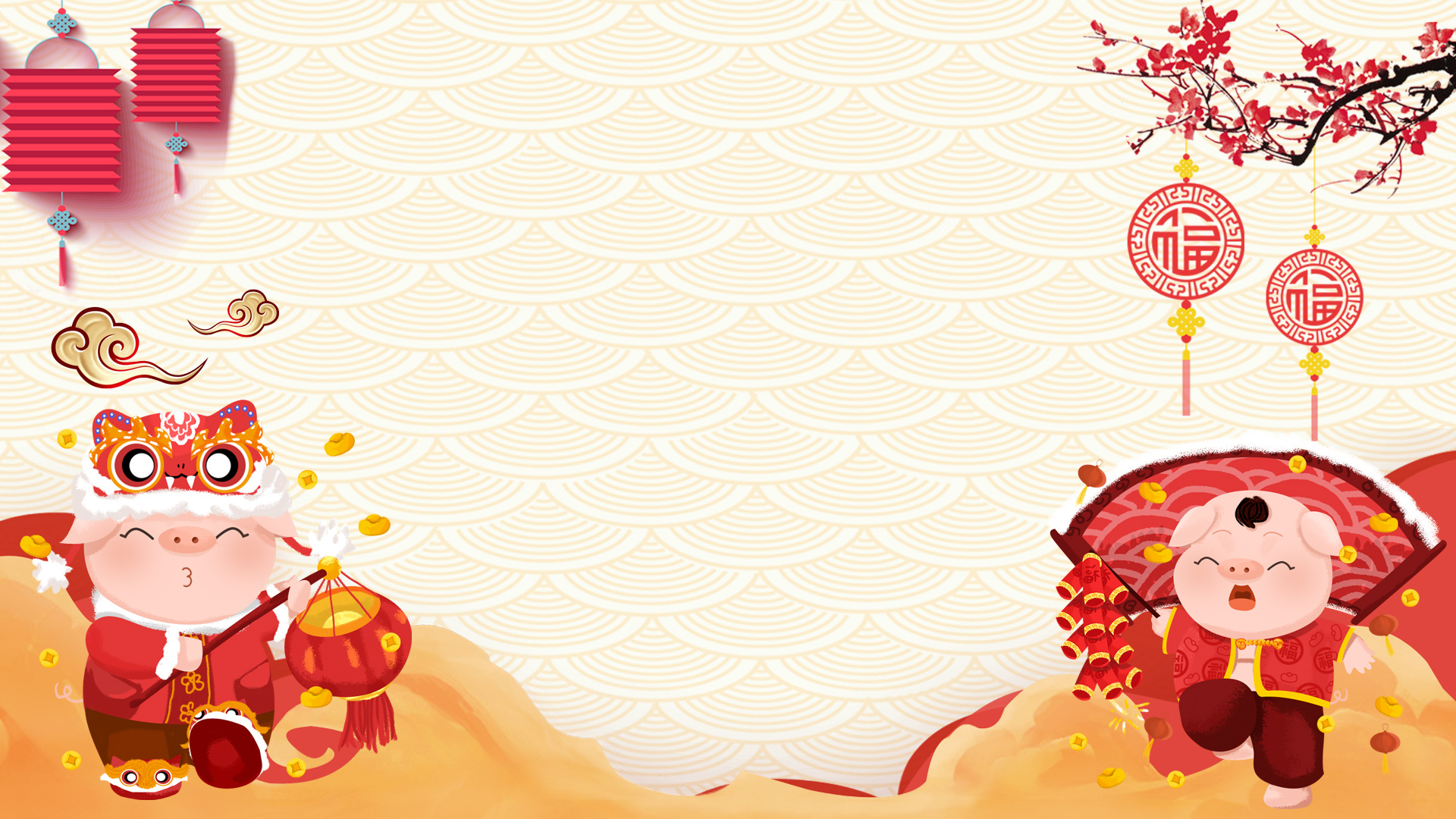 4
明年工作计划
肆
点击此处添加文本内容，如关键词、部分简单介绍等。点击此处添加
点击此处添加文本内容，如关键词、部分简单介绍等。点击此处添加
添加标题
添加标题
添加标题
添加标题
完成模高和
图高的作业
争取尽快做
好不能再拖
辅助软件可以
为幻灯片提供
很好的辅助等
有必要去学习
形成思路风格
仔细考量细节 
把每一步做好
这是并列关系
的表达方式之
你可以输入其
他的内容代替
明年工作计划
CLICK TO ADD CAPTION TEXT
01
02
03
04
明年工作计划
”
CLICK TO ADD CAPTION TEXT
单击此处添加文本单击此处添加文本
单击此处添加文本单击此处添加文本单击此处添加文本
单击此处添加文本
单击此处添加文本单击此处添加文本
单击此处添加文本单击此处添加文本单击此处添加文本
单击此处添加文本
单击此处添加文本单击此处添加文本单击此处添加文本
明年工作计划
CLICK TO ADD CAPTION TEXT
点击此处更换文本点击添加点击此处更换文本点击添加
点击此处更换文本点击添加点击此处更换文本点击添加
80%
70%
70%
45%
35%
35%
点击此处更换文本点击添加点击此处更换文本点击添加
点击此处更换文本点击添加点击此处更换文本点击添加
25%
点击此处更换文本点击添加点击此处更换文本点击添加
点击此处更换文本点击添加点击此处更换文本点击添加
点击此处更换文本点击添加点击此处更换文本点击添加
点击此处更换文本点击添加点击此处更换文本点击添加
文字内容
文字内容
文字内容
文字内容
文字内容
文字内容
文字内容
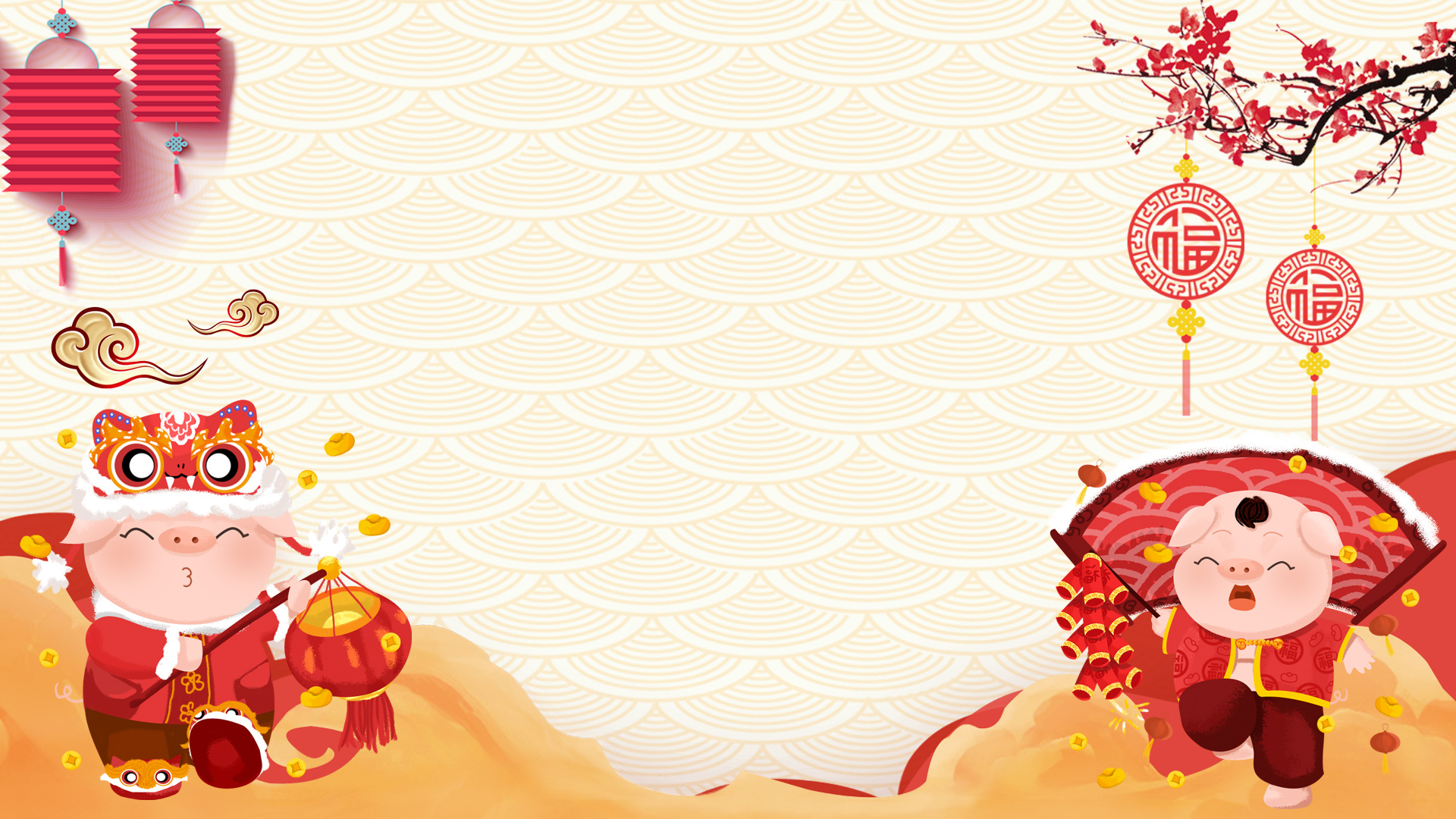 首先感谢您在百忙之中审阅我，当您打开这个文件时，您将开始对我的能力进行评估，对我的经历进行阅读；希望当您关闭这个胶片时，我能够契合您的要求，加入一个新的家庭，共过复制您的文本后，在此框中选择粘贴，并选择只保留文字。在此录入上述图表的综合描述说明，在此录入上述图表的综合描述说明。在此录入上述图表的综合描述说明，在此录入上述图表的综合描述说明，在此录入上述图表的综合描述说明，在此录入上述图表的综合描述说明。
       右键点击图片选择设置图片格式可直接替换图片。您的内容打在此框中选择粘贴，并选择只保留文字。在此录入上述图表的描述说明，在此录入上述图表的综合描述说明，在此录入上述图表的综合描述说明，在此录入上述图表的综合描述说明在此录入上述图表的综合描述说明。
结语 /  
INTRODUCTION
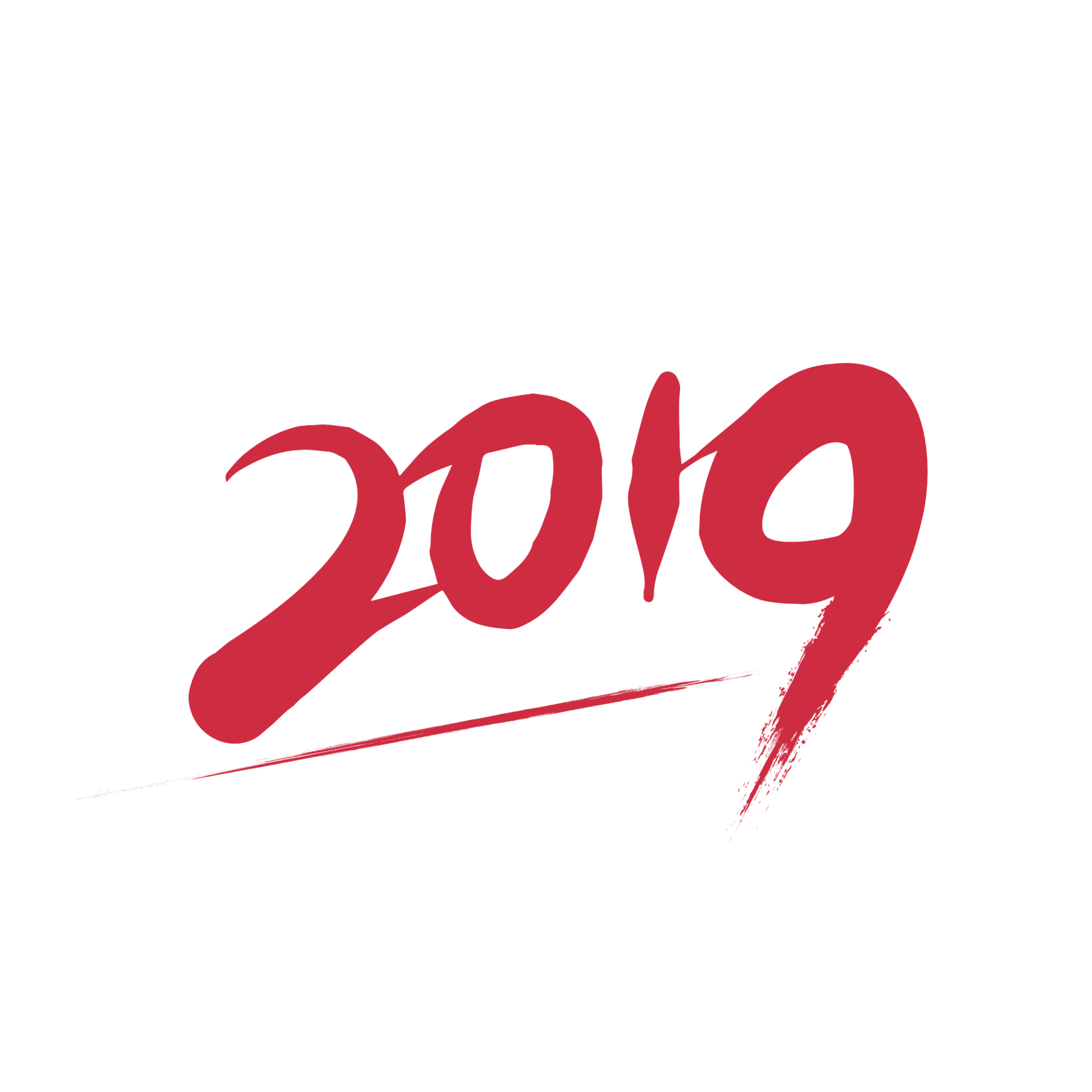 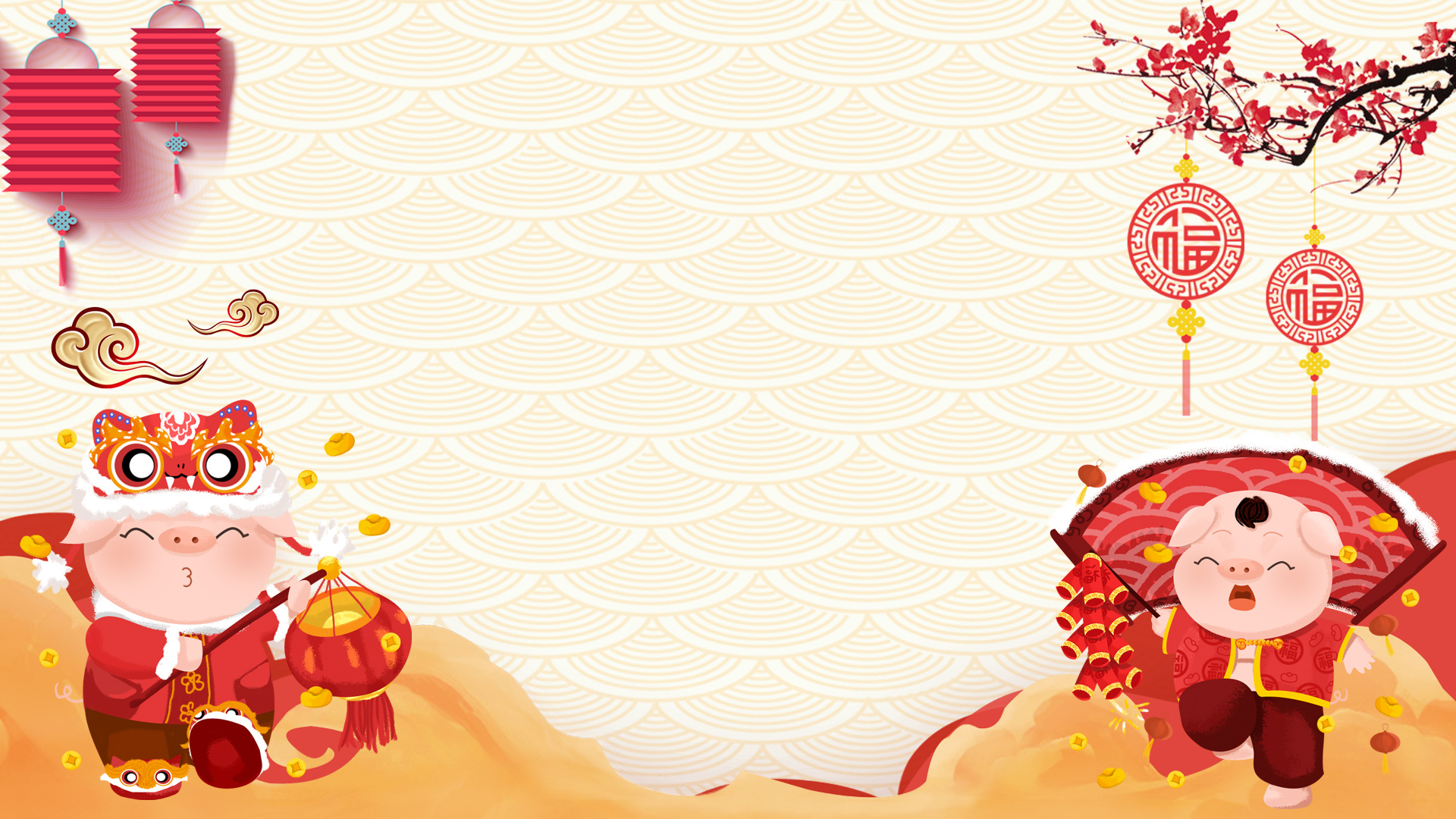 谢谢您的观看指导
汇报人：XXX         部门：XXXXX